Produse și Clienți: Analize avansate
Petru Jucovschi
Cloud Solution Architect
Microsoft

petruj@microsoft.com
Agendă
Context
Modele de maturitate digitală
Modele de succes și exemple practice
Concluzii
Context
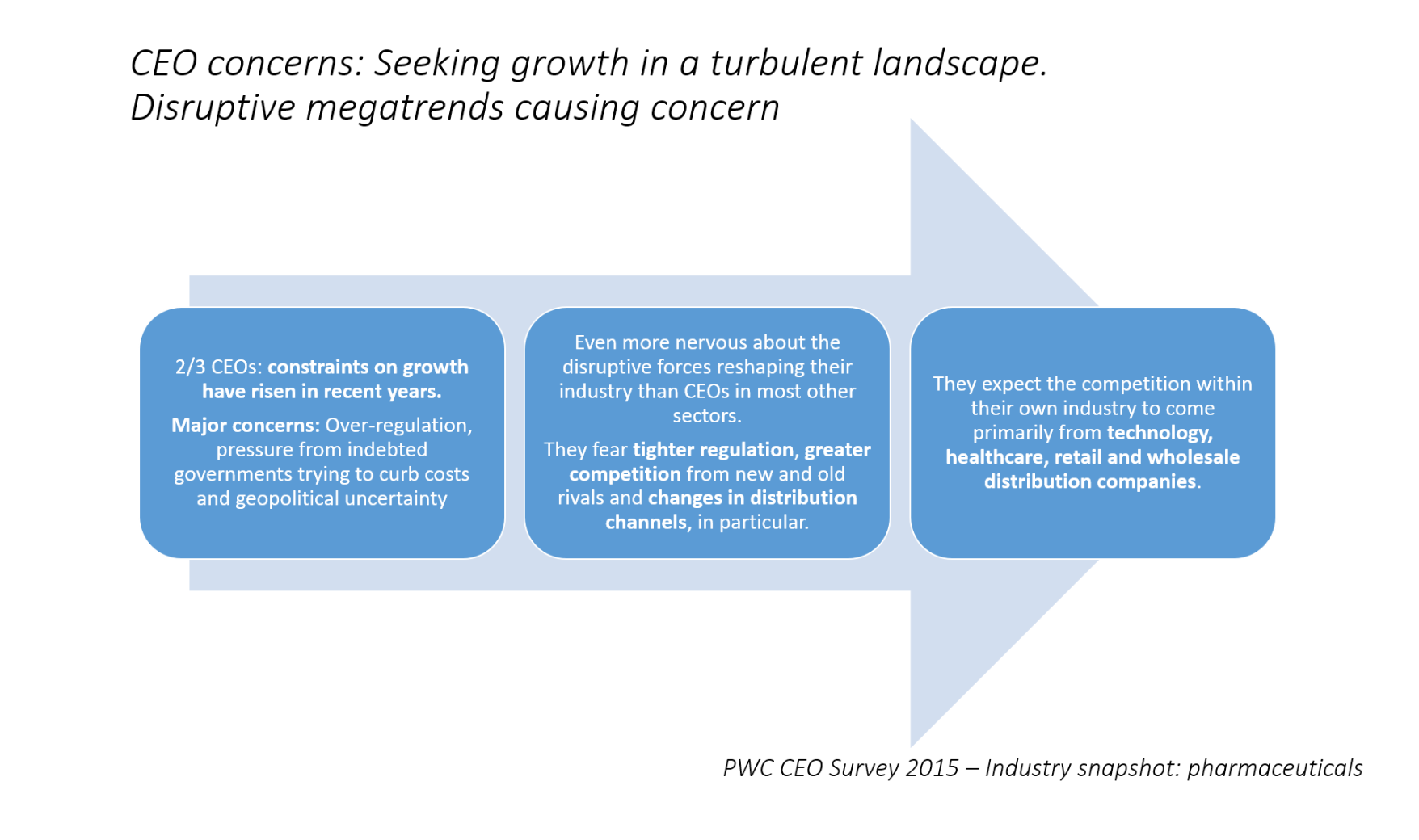 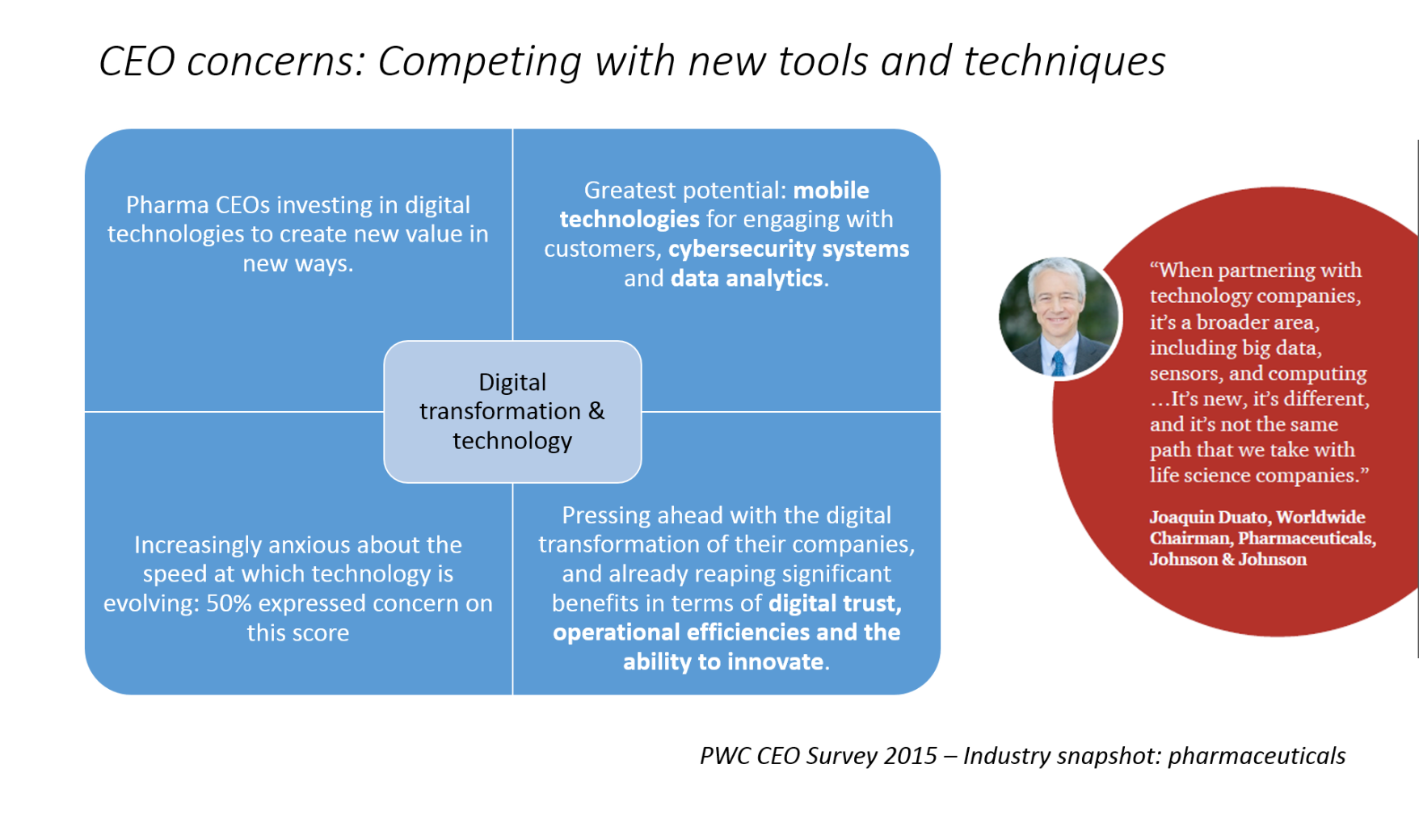 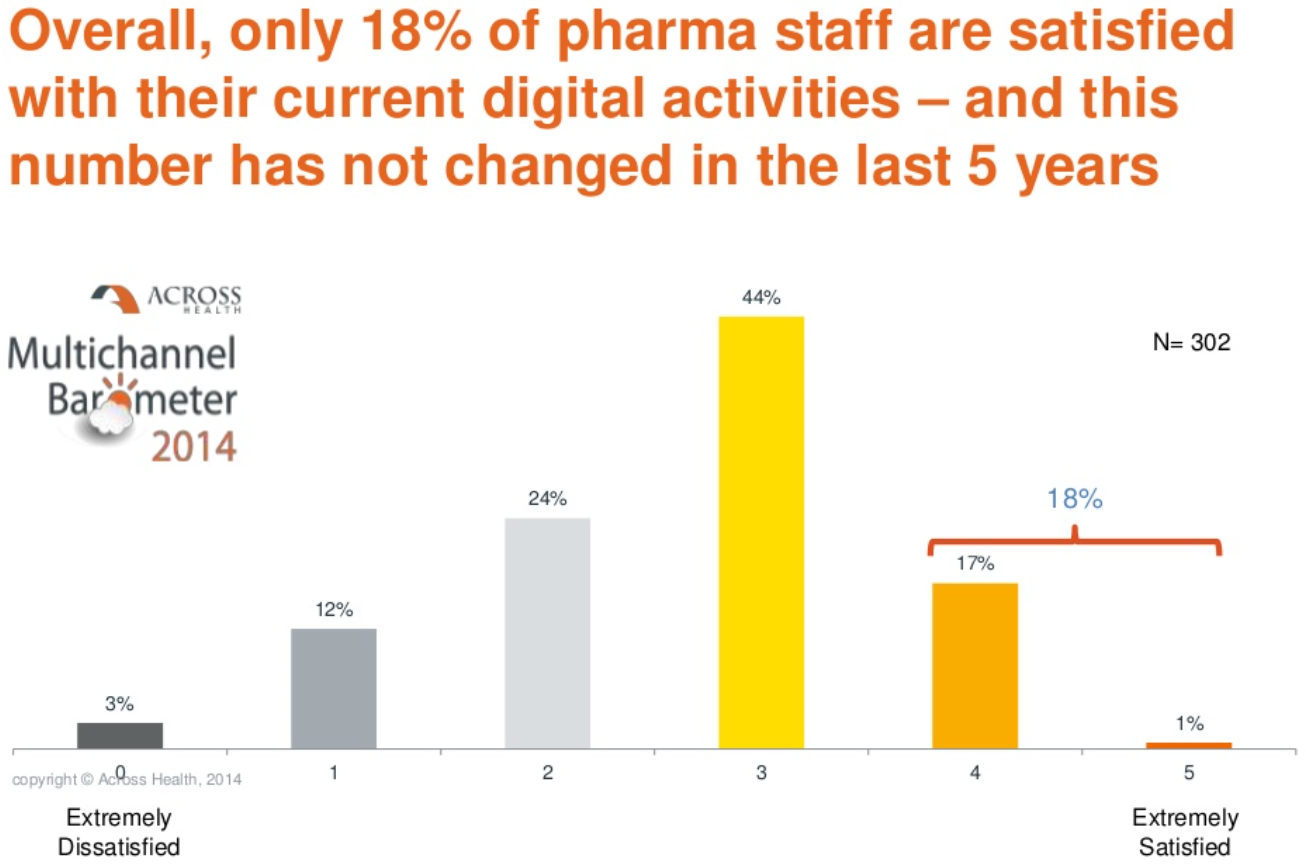 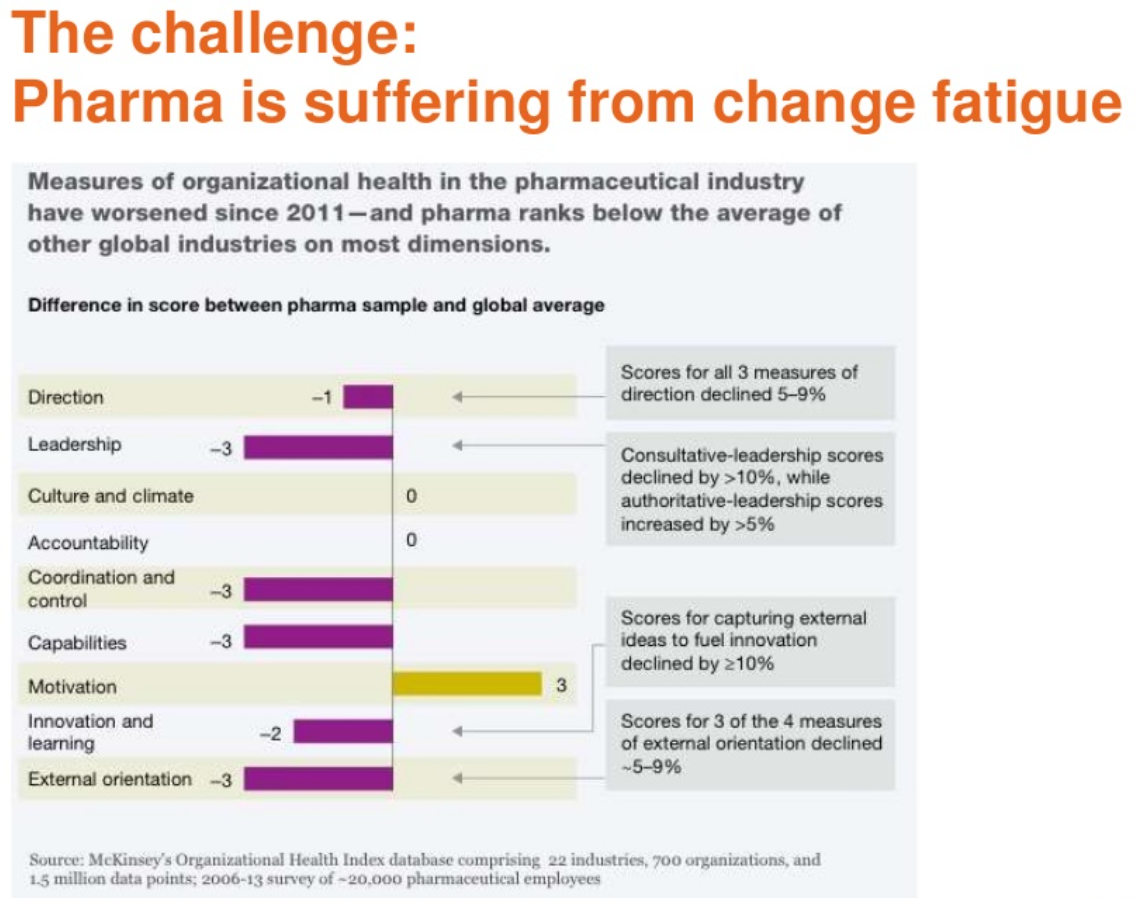 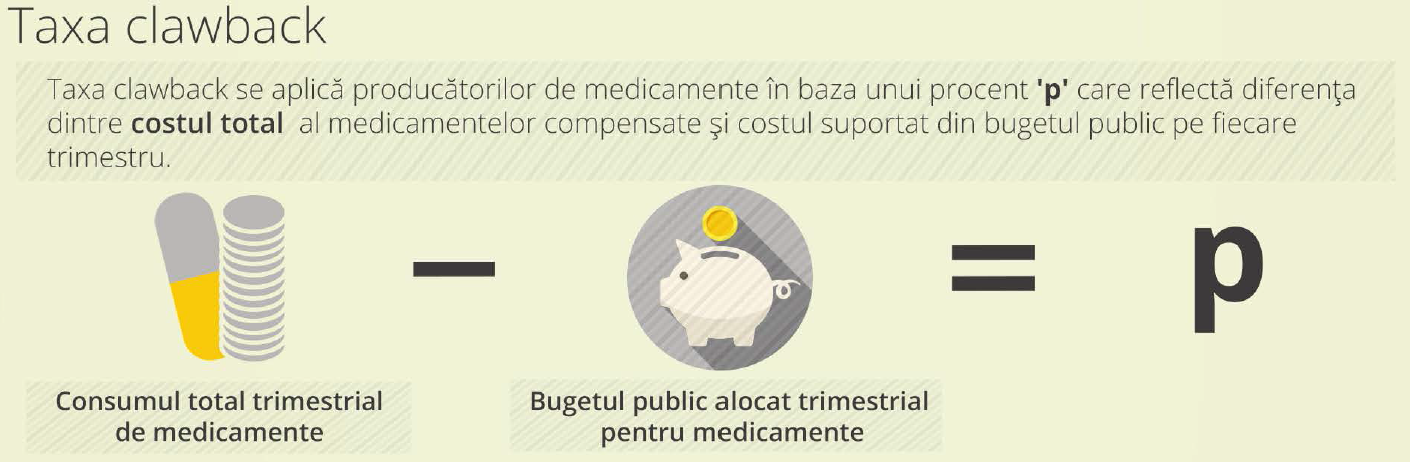 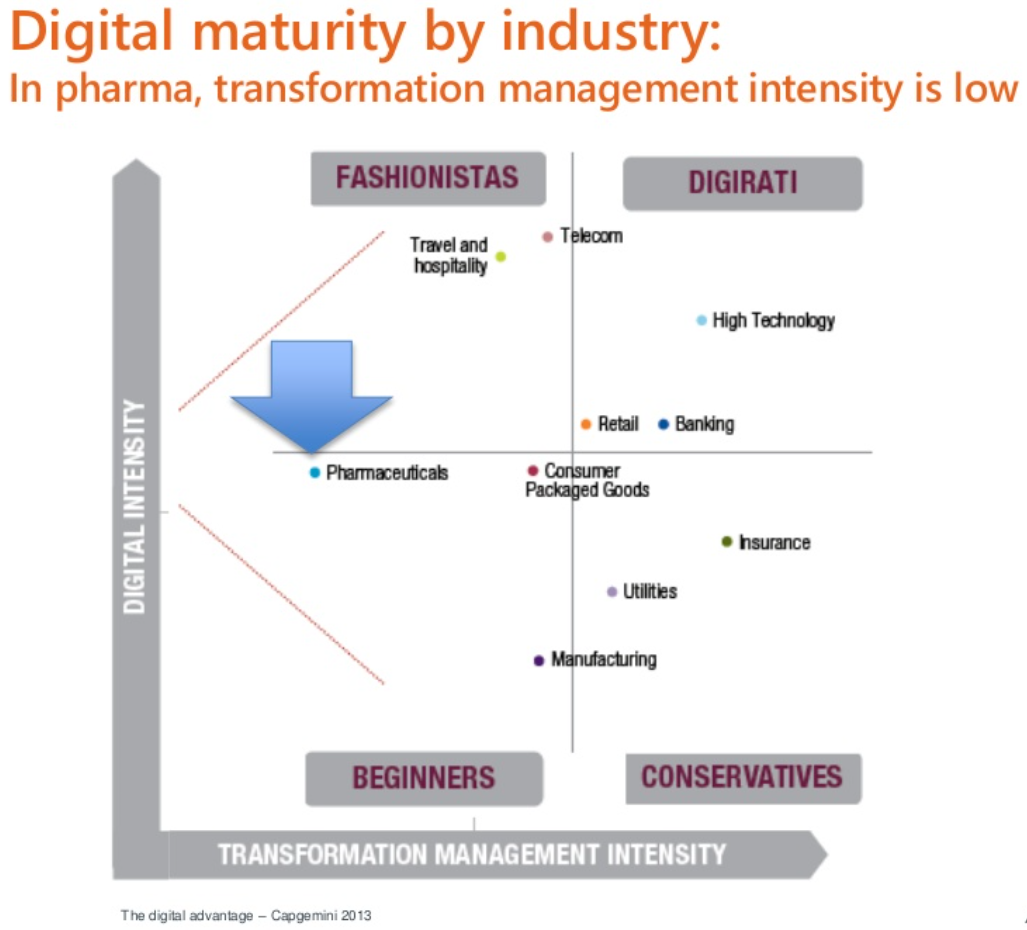 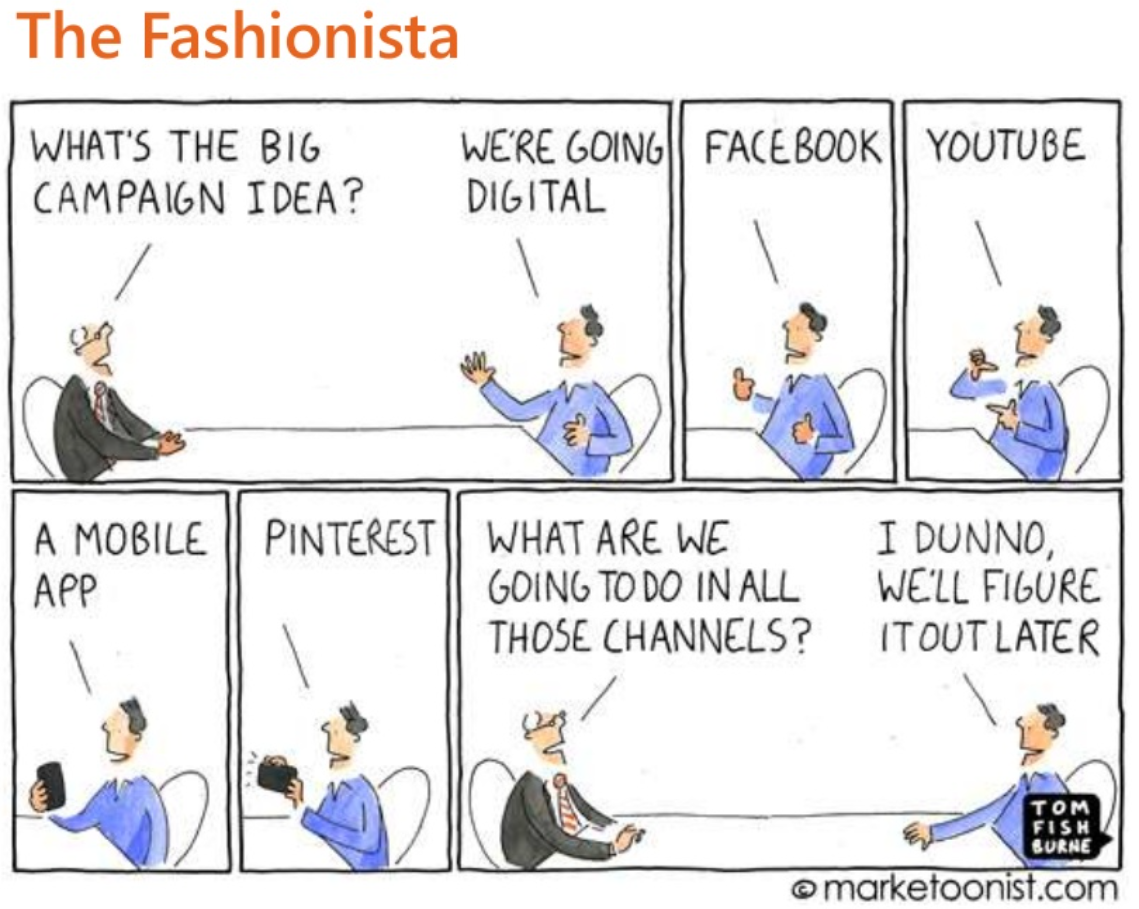 Modele de maturitate digitală
4 nivele de transformare
Oameni, Organizație și Cultură
Procese de business, tehnologie
Integrarea canalelor de distribuție, informare, ...
Măsurători
4 condiții de îndeplinit
Pași concreți
Pași concreți
Capabilitate de a schimba
Capabilitate de a schimba
Nevoie de schimbare
Nevoie de schimbare
Nevoie de schimbare
Viziune și scop clar
Viziune și scop clar
Viziune și scop clar
Succes
Frustrare
Lipsă de acțiune
X
X
X
X
X
X
X
X
X
=
=
=
Pași concreți
Capabilitate de a schimba
Viziune și scop clar
Inceput greoi
X
X
X
=
Pași concreți
Capabilitate de a schimba
Nevoie de schimbare
Lipsă de coordonare
X
X
X
=
Nevoia de schimbare
Vă cunoașteți clienții?
Vă cunoașteți personalul?
Viziunea și scopul
Definiți o viziune și un scop MĂSURABIL

“By 2018, one-third of our customer contacts will come from digital contacts, resulting in a superior customer engagement vs our competitors”
Capabilitatea și pașii concreți
“Skills training in digital is ‘learning by doing’”

Training
Socializare
Gamification – Servier Pharma (+ tablete, CRM)
Exemple de succes
AstraZeneca
Lavipharm
Bristol-Myers Squibb
Novartis
Moderna Therapeutics
LEO Pharma
Bayer
Concluzii
Suntem deschiși la parteneriate în procesul de transformare
Autoritățile de reglementare
Companiile private
Trebuie să se simtă nevoia de schimbare
“Capabilitatea” poate și trebuie susținută de tehnologie